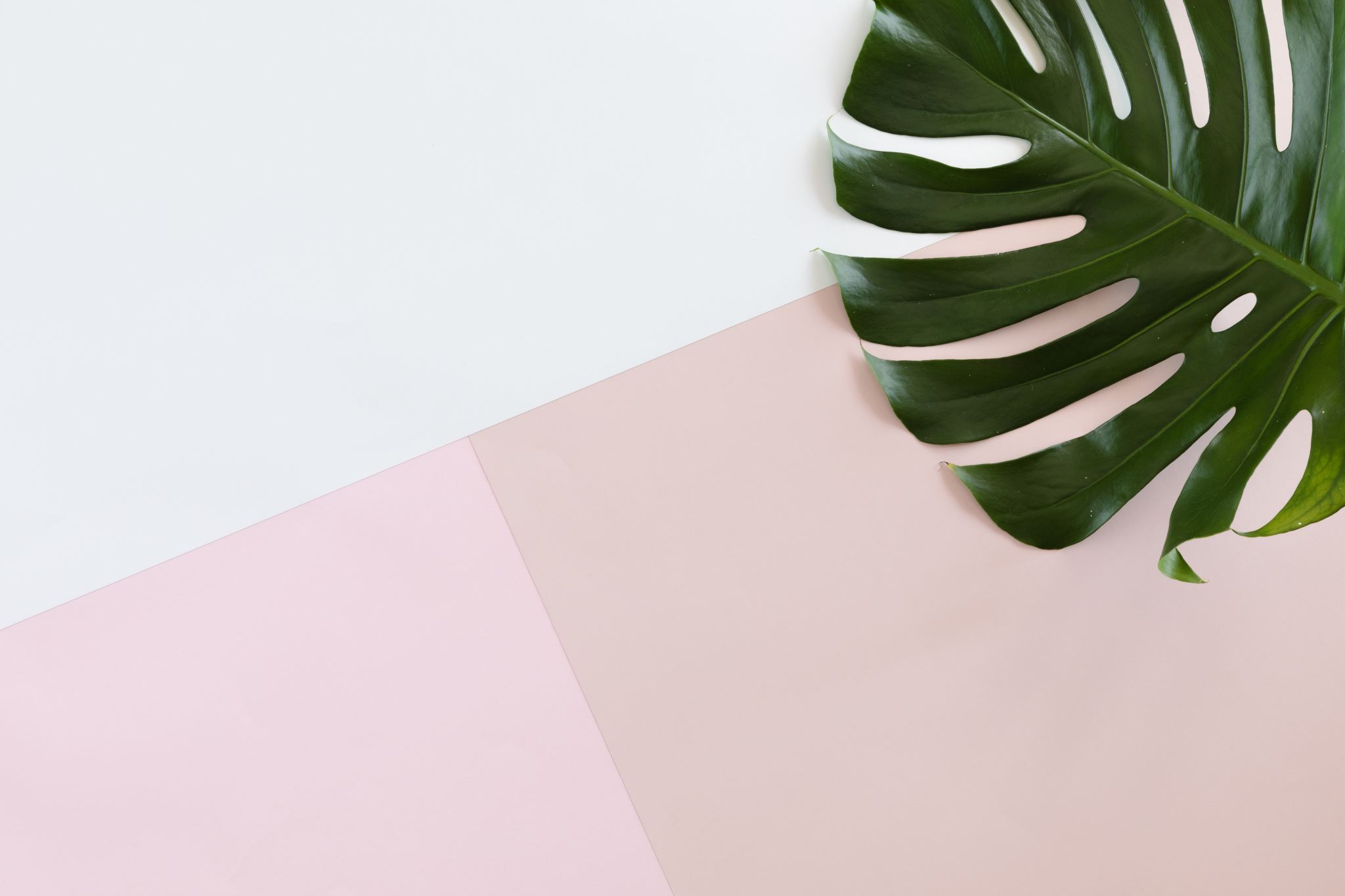 Stopové prvky
Základy výživy člověka 
Podzim 2020
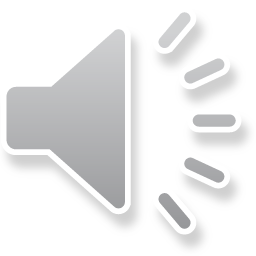 Monika Kunzová
Co nás dnes čeká
ÚVOD
JEDNOTLIVÉ STOPOVÉ PRVKY
FUNKCE
ZDRAVOTNÍ TVRZENÍ
VÝŽIVOVÁ DOPORUČENÁ DÁVKA
ZDROJE
RIZIKA
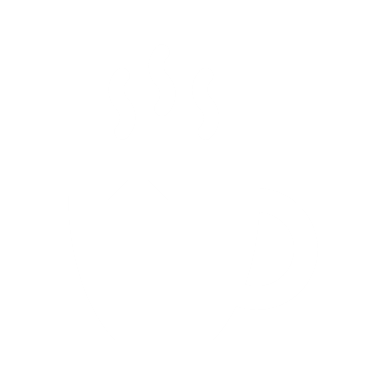 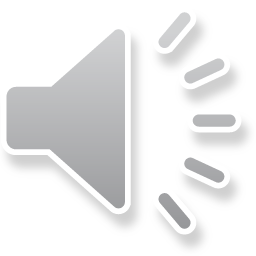 Stopové prvky
anorganické součásti potravy 
esenciální - ↓ 50 mg/d 
biochemické funkce 
železo, zinek, selen, měď, jod, fluor, chróm, mangan, molybden, nikl a kobalt
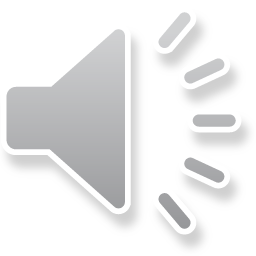 ŽELEZO
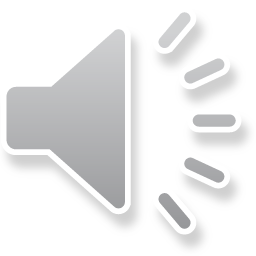 ŽELEZO
hemoglobin, myoglobin, cytochromy aj. 
významný podíl na získávání energie
kofaktorem antioxidačních enzymů 
vliv na imunitní systém
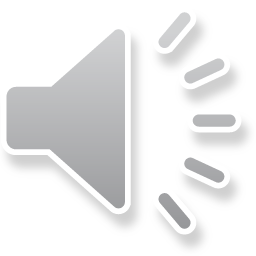 ŽELEZO – ZDRAVOTNÍ TVRZENÍ
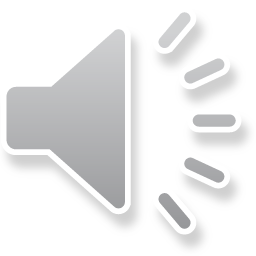 VÝŽIVOVÁ DOPORUČENÁ DÁVKA
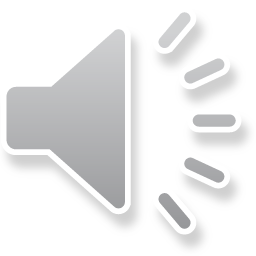 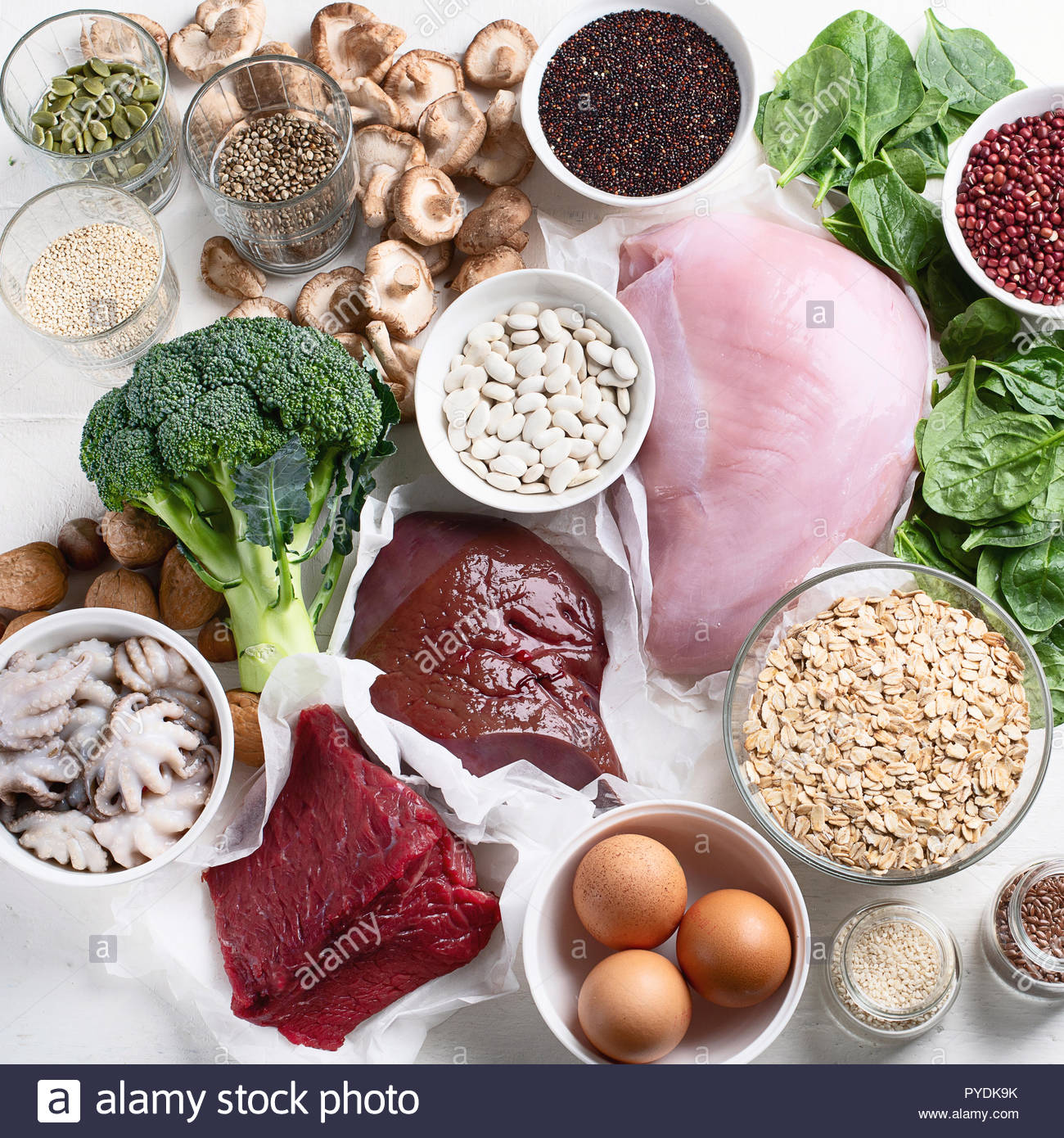 ŽELEZO - ZDROJE
2 formy
Hemové 
maso, játra a ryby
Absorpce 15–35 %
Nehemové  
skořápkové plody, obiloviny, luštěniny, kakao, zelenina, vejce 
Absorpce 2–15 %

MM – absorpce okolo 40 %
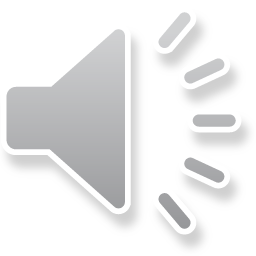 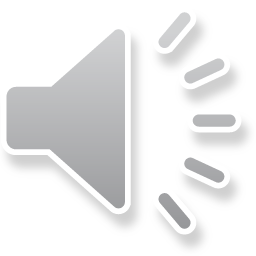 Doporučení WHO
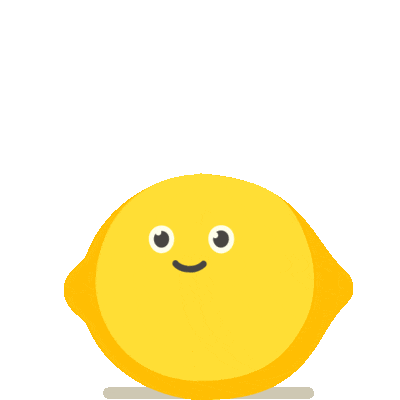 Oddělené pití čaje a kávy od masových pokrmů.
Spolu s masovými pokrmy konzumovat ovocné šťávy a ovoce s obsahem vitaminu C.
Konzumovat mléko a mléčné výrobky raději samostatně než s masovými pokrmy.
Konzumovat potraviny, které jsou bohaté na inhibitory vstřebávání železa, spolu s potravinami s nízkým obsahem železa. Například celozrnné pečivo spolu s čajem a mléčnými produkty.
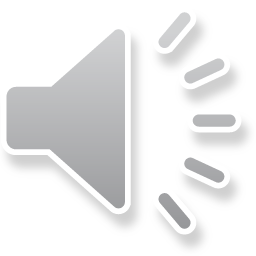 ŽELEZO - RIZIKO
Nadbytek 
Hemochromatóza 
Primární (↑ vstřebávání i ukládání)
Sekundární
Nedostatek  
Sideropenická anémie 
nízký přívod železa
vysoké ztráty, poškození sliznice GIT 
ohrožené skupiny 
dospívající ženy
senioři 
děti
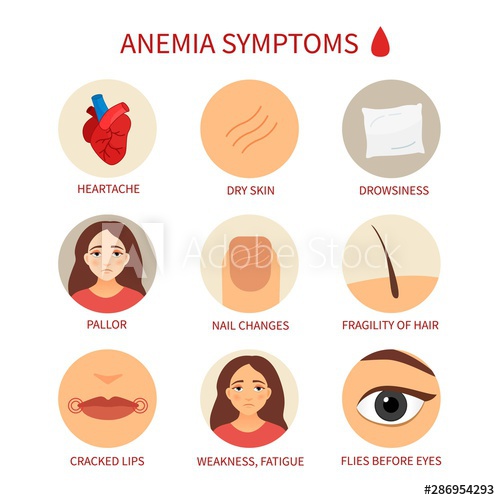 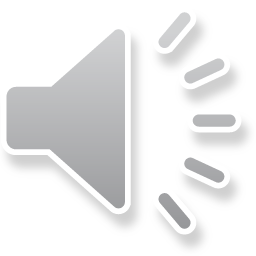 ZINEK
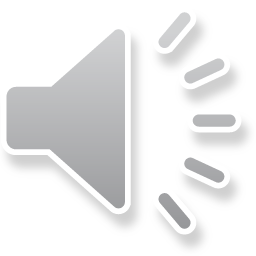 ZINEK
kosti, kůže, vlasy 
součást či aktivátor řady enzymů
metabolismus proteinů, sacharidů, tuků, nukleových kyselin 
inzulin
imunitní systém 
antioxidační aktivit 
kolagen
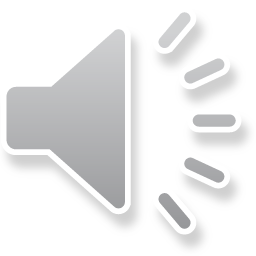 ZINEK – ZDRAVOTNÍ TVRZENÍ
Zinek přispívá
k normálním rozpoznávacím funkcím.
k normální syntéze DNA a k normální syntéze bílkovin.
k normální plodnosti a reprodukci.
k normálnímu metabolismu makroživin. 
k normálnímu metabolismu mastných kyselin a sacharidů. 
k normálnímu metabolismu vitaminu A.
k udržení normálního stavu kostí. 

Zinek se podílí na procesu dělení buněk.
k normálnímu metabolismu kyselin a zásad. 
k udržení normálního stavu vlasů, nehtů a pokožky.
k udržení normální hladiny testosteronu v krvi.
k udržení normálního stavu zraku.
k normální funkci imunitního systému.
k ochraně buněk před oxidativním stresem.
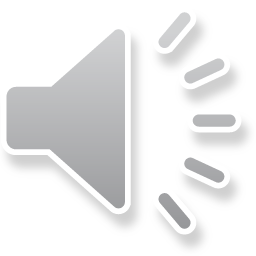 VÝŽIVOVÁ DOPORUČENÁ DÁVKA
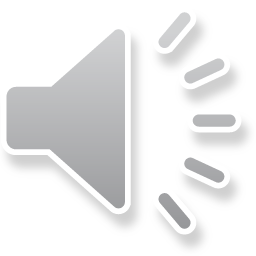 ZINEK - ZDROJE
Vstřebatelnost
↑ živočišné bílkoviny
↓ kyselinou fytovou, Ca, kaseinem, Cu, Fe
maso, mléčné výrobky, luštěniny, obiloviny,
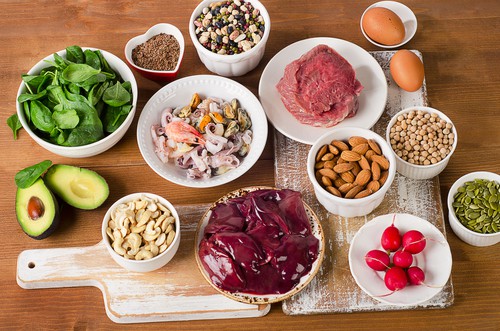 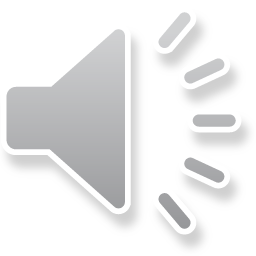 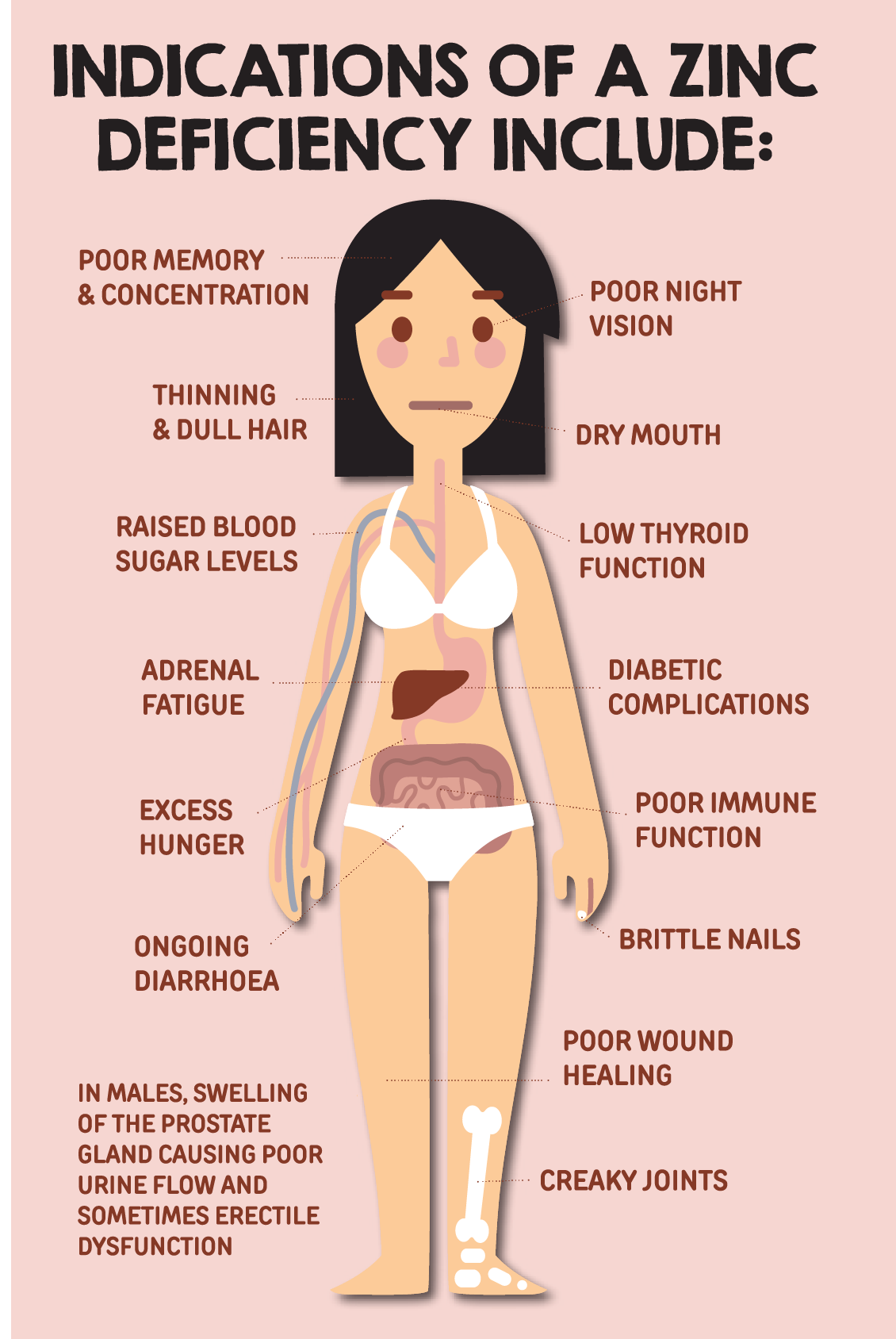 ZINEK - RIZIKO
Nedostatek
riziko u vegetariánů
dermatitida, vypadávání vlasů, prodloužené hojení ran, zvýšená náchylnost k infekcím
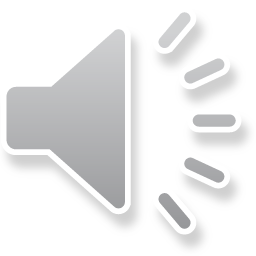 MĚĎ
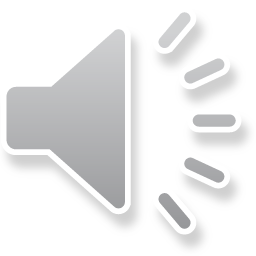 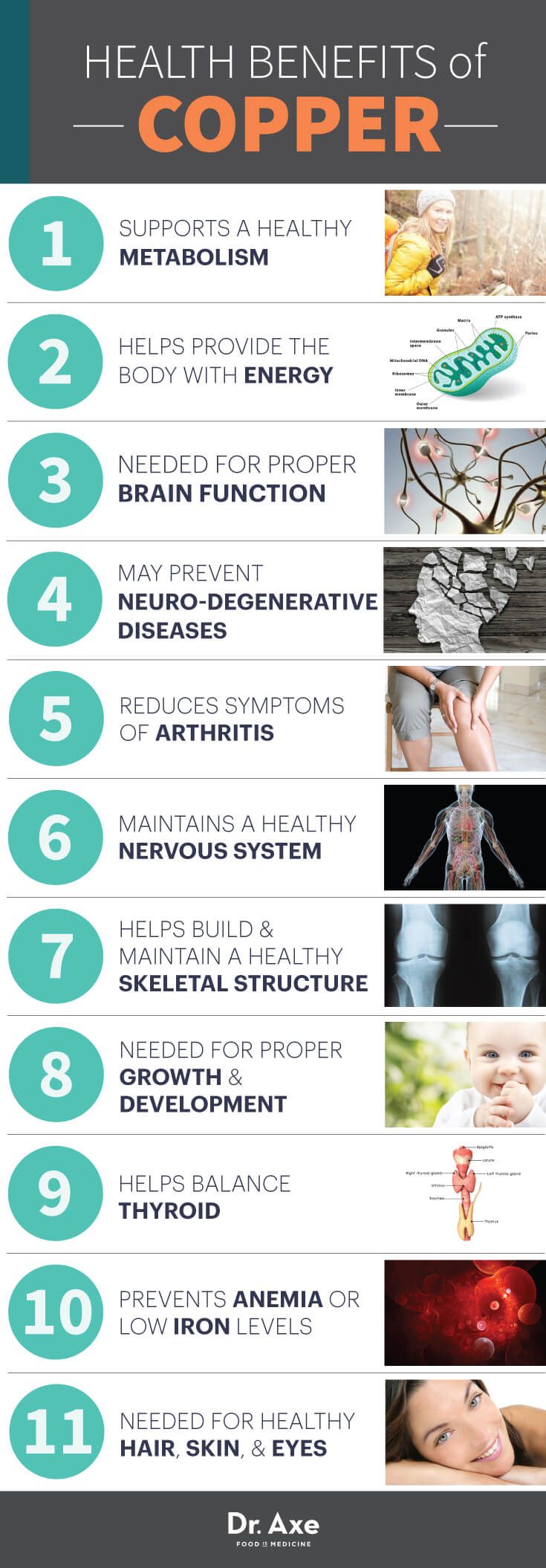 MĚĎ
Součást antioxidačního systému 
Metabolismus Fe 
ceruloplazmin 
oxidace Fe2+ na Fe3+
pojiva 
CNS
pigmenty
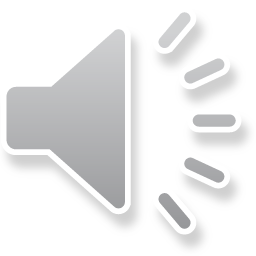 MĚĎ – ZDRAVOTNÍ TVRZENÍ
Měď přispívá 
k udržení normálního stavu pojivových tkání.
k normálnímu energetickému metabolismu.
k normální činnosti nervové soustavy.
k normální pigmentaci vlasů.
k normálnímu přenosu železa v těle. 
k normální pigmentaci pokožky.
k normální funkci imunitního systému. 
k ochraně buněk před oxidativním stresem.
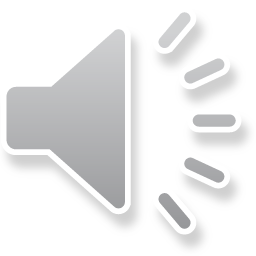 VÝŽIVOVÁ DOPORUČENÁ DÁVKA
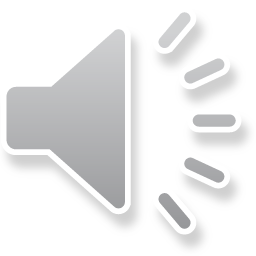 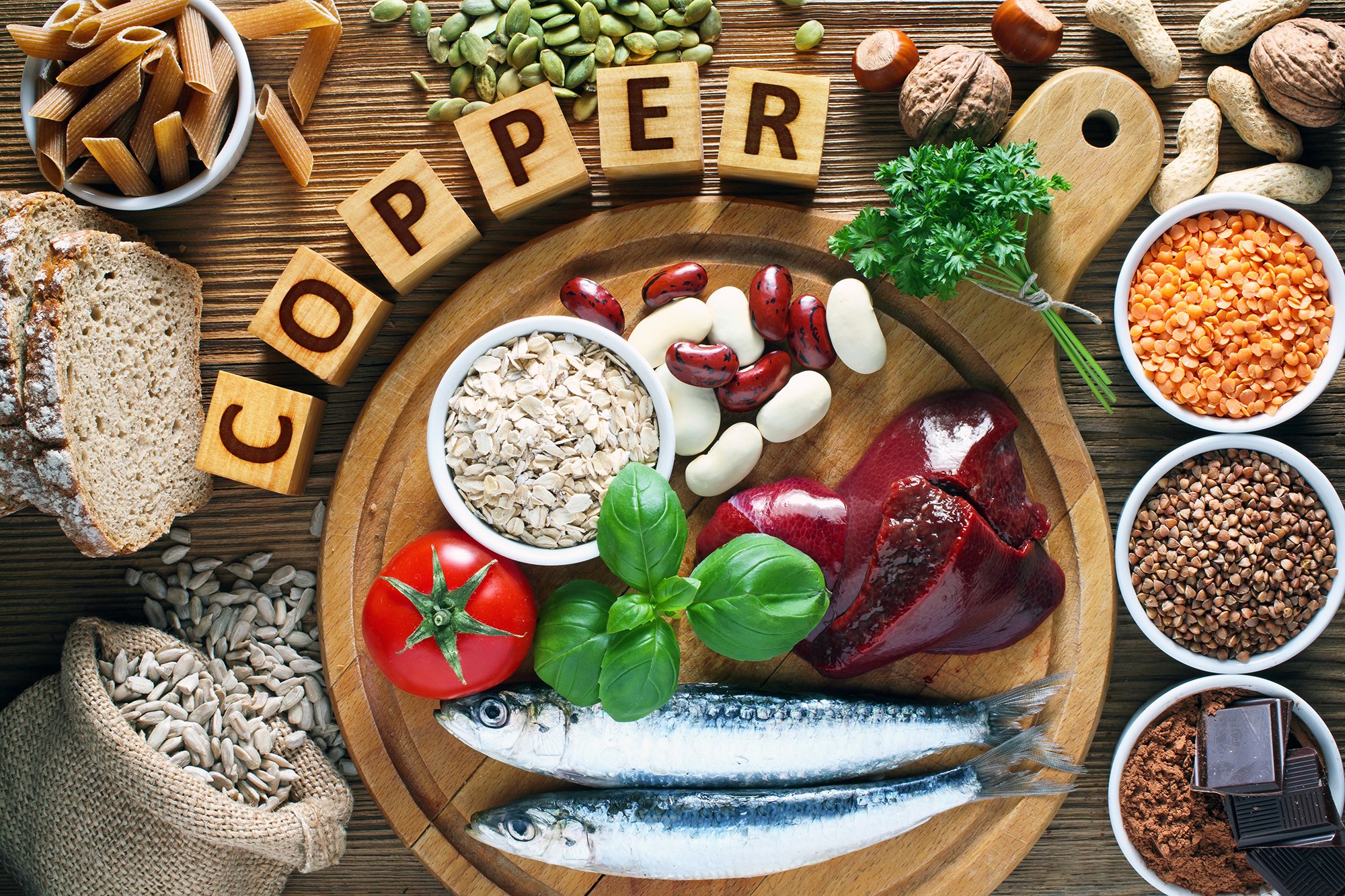 MĚĎ  ZDROJE
Vnitřnosti, korýši, ryby, obiloviny, skořápkové plody, káva, čaj, kakao, čokoláda
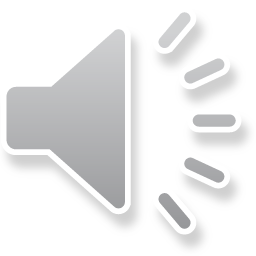 MĚĎ - RIZIKA
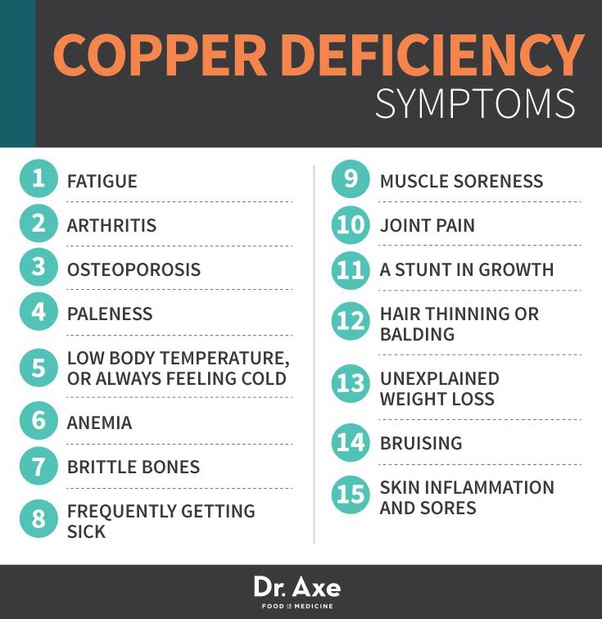 Nedostatek
anémie
poruchy imunity, osteoporóza, poruchy růstu vlasů a nehtů, narušená tvorba kolagenu a elastinu, snížená pigmentace
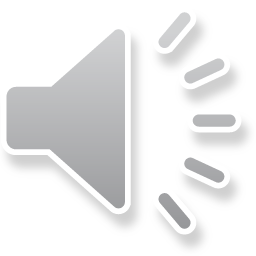 JOD
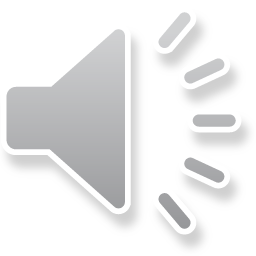 JOD
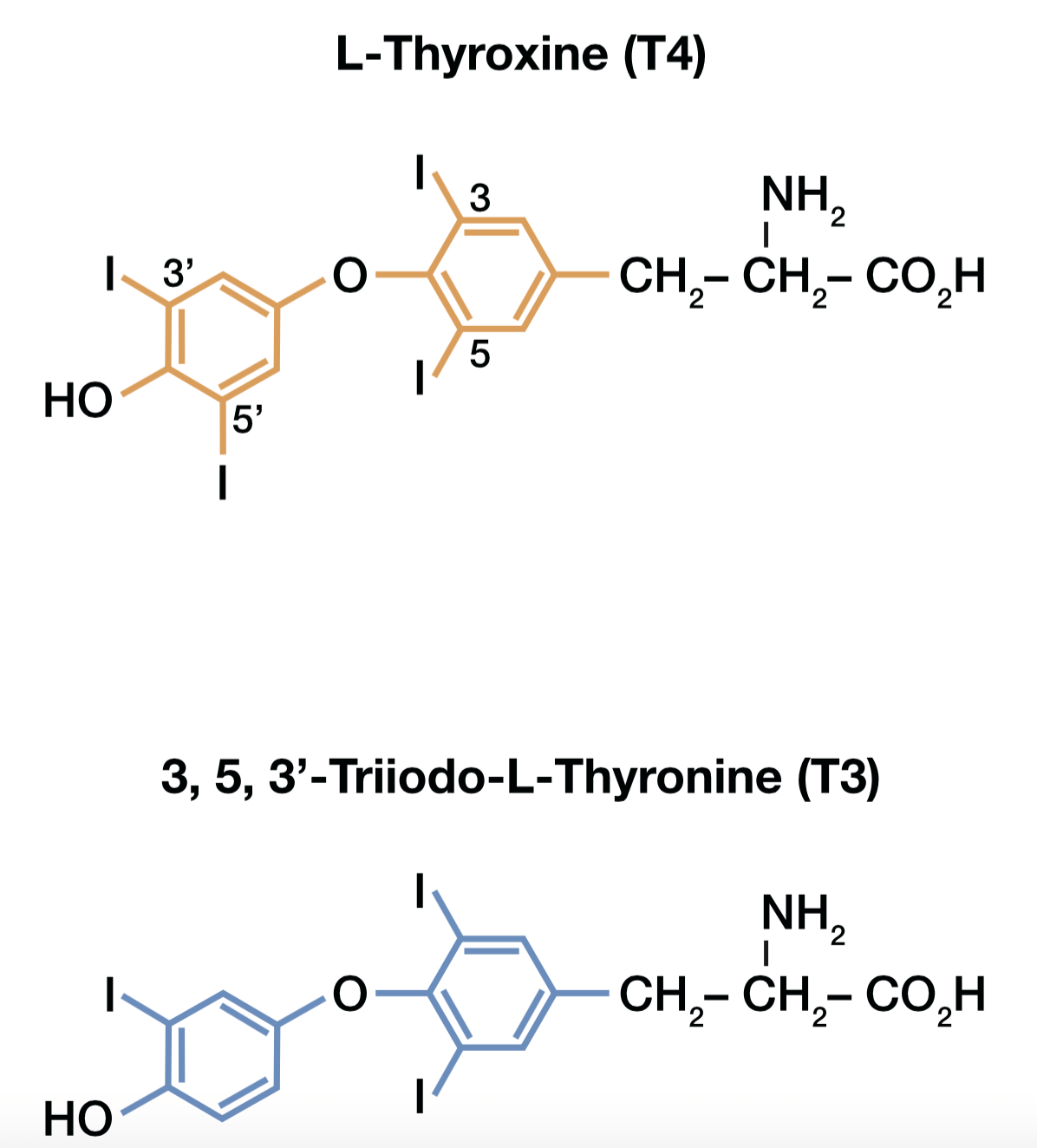 součást hormonů ŠŽ (T4 → T3)
genová exprese 
vývoj NS
Termoregulace
udržování bazálního metabolismu ad.
Vychytáván ve formě jodidu a jodičnanu
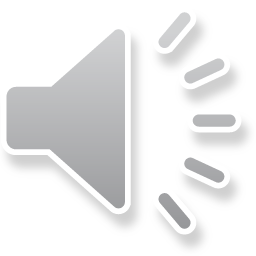 JOD – ZDRAVOTNÍ TVRZENÍ
Jod přispívá 
k normálním rozpoznávacím funkcím.
k normálnímu energetickému metabolismu. 
k normální činnosti nervové soustavy.
k udržení normálního stavu pokožky.
k normální tvorbě hormonů štítné žlázy a k normální činnosti štítné žlázy.
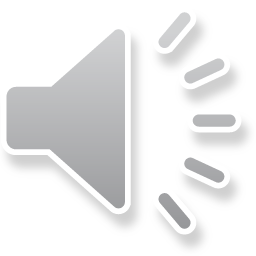 VÝŽIVOVÁ DOPORUČENÁ DÁVKA
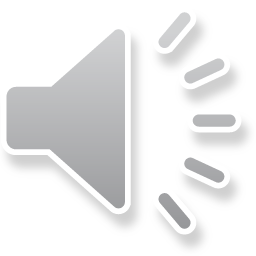 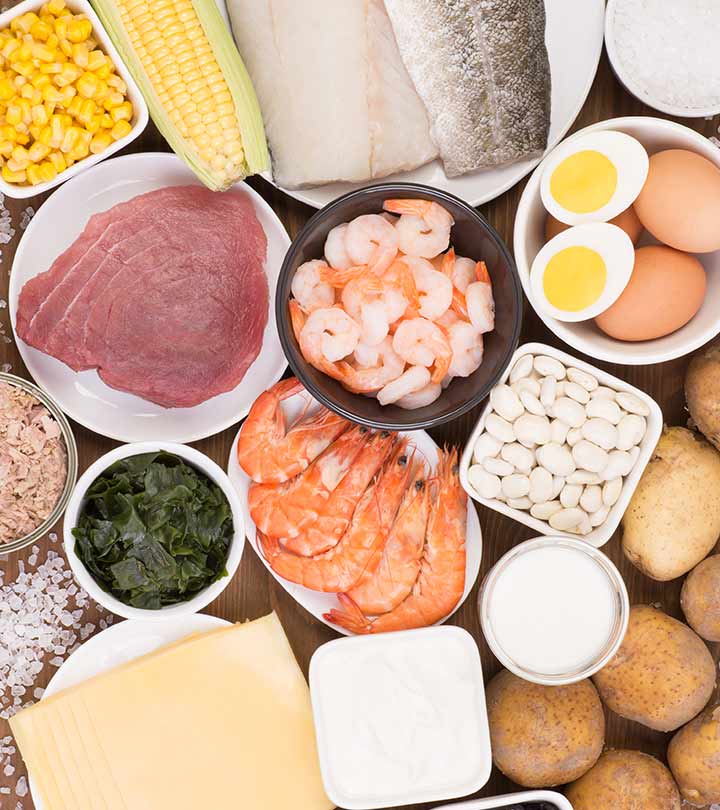 JOD  ZDROJE
obsahu jodu v půdě 
saturace krmiv 
mléko, jogurty, pekařské výrobky 
mořské ryby či minerální vody
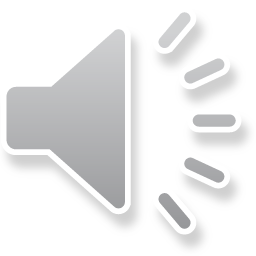 Strumigeny
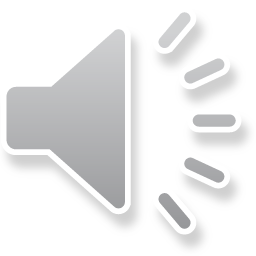 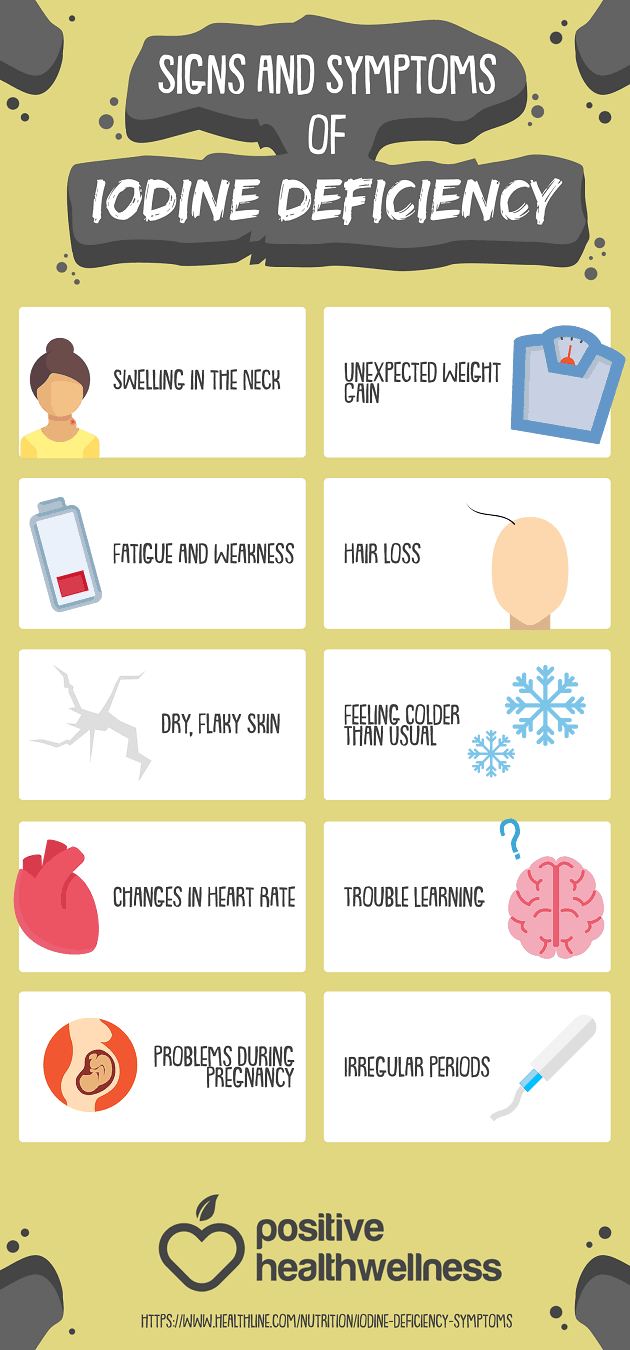 JOD - RIZIKA
Nedostatek
IDD – Iodine deficiency disorders
potraty
kretenismus
mentální retardace
novorozenecká struma
hypotyreóza
opožděný fyzický vývoj ad.
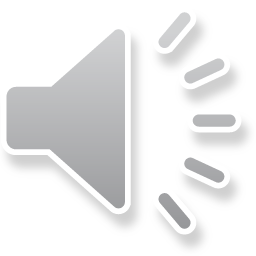 SELEN
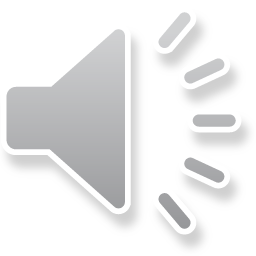 SELEN
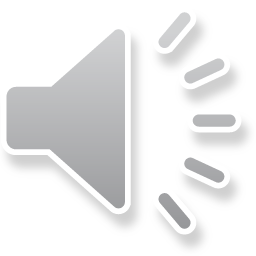 SELEN – ZDRAVOTNÍ TVRZENÍ
Selen přispívá 
k normální spermatogenezi.
k udržení normálního stavu vlasů.
k udržení normálního stavu nehtů.
k normální funkci imunitního systému.
k normální činnosti štítné žlázy.
k ochraně buněk před oxidativním stresem.
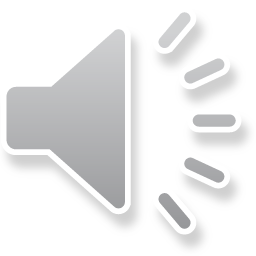 VÝŽIVOVÁ DOPORUČENÁ DÁVKA
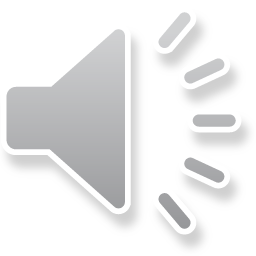 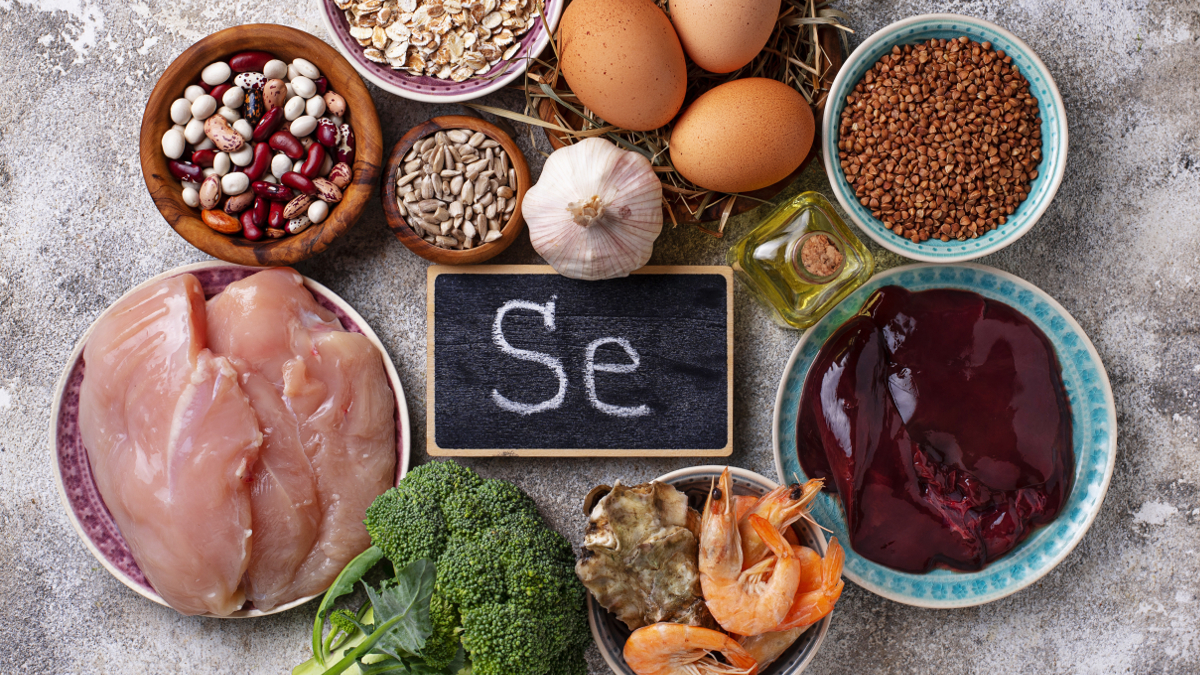 SELEN  ZDROJE
Obsah v půdě
Fortifikace krmiv
maso, ryby, vejce, dále čočka, chřest, obiloviny
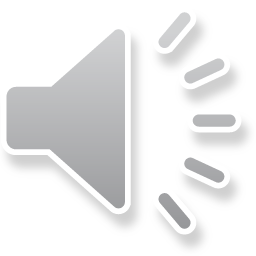 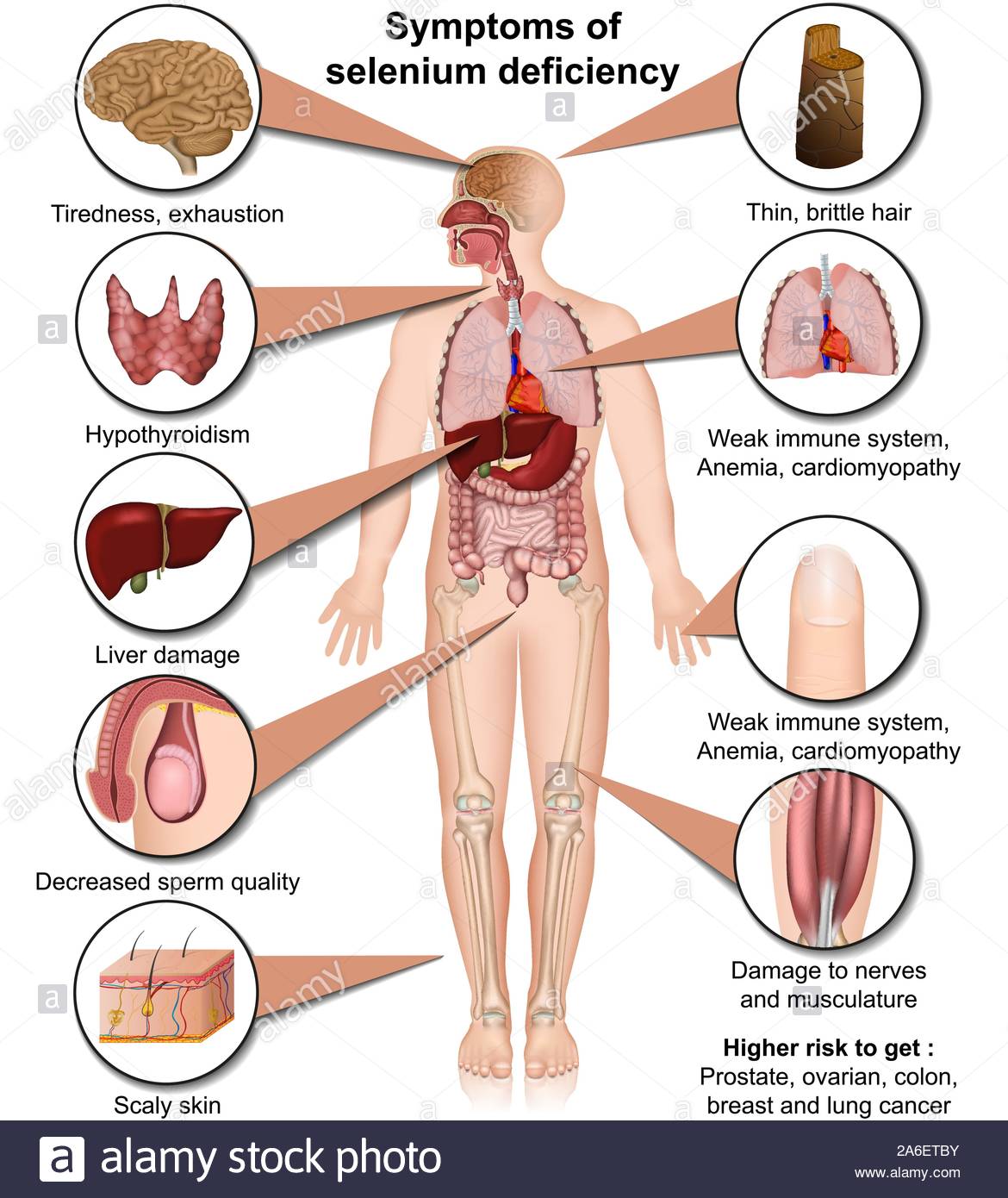 SELEN - RIZIKA
Nadbytek
průjem, nauzea, ztráta vlasů a nehtů, kožní léze
vyšší přívod – stimulace imunity
Nedostatek
postižení srdce
snížená imunita
Keshanova choroba
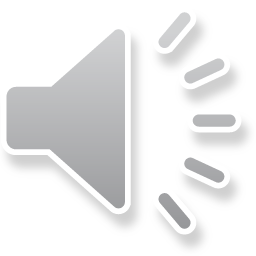 FLUOR
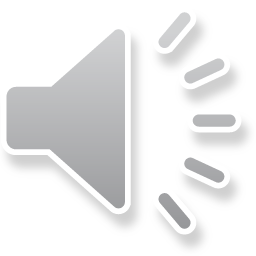 FLUOR
Zuby a kosti 
antikariogenní účinek
zdraví zubů pre- i posterupčně
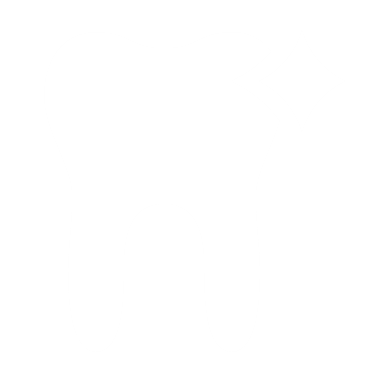 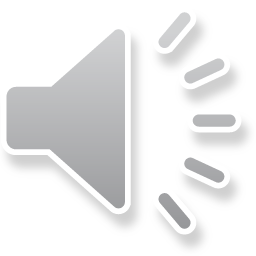 FLUOR – ZDRAVOTNÍ TVRZENÍ
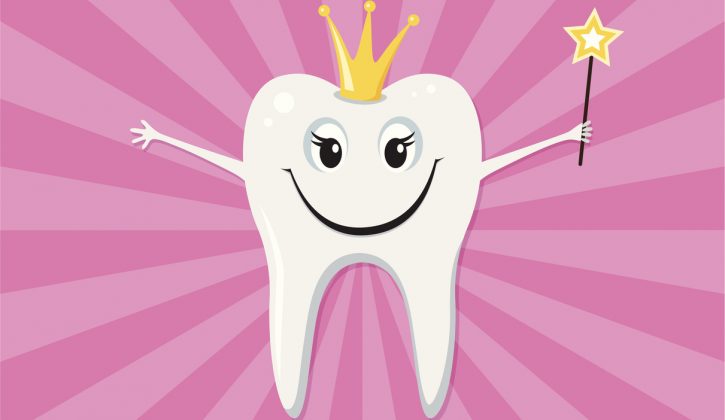 Fluorid přispívá k zachování mineralizace zubů.
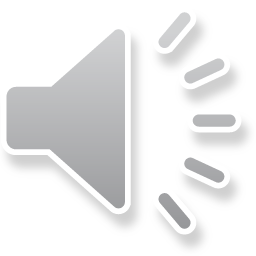 VÝŽIVOVÁ DOPORUČENÁ DÁVKA
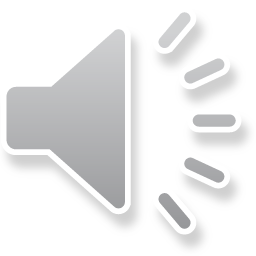 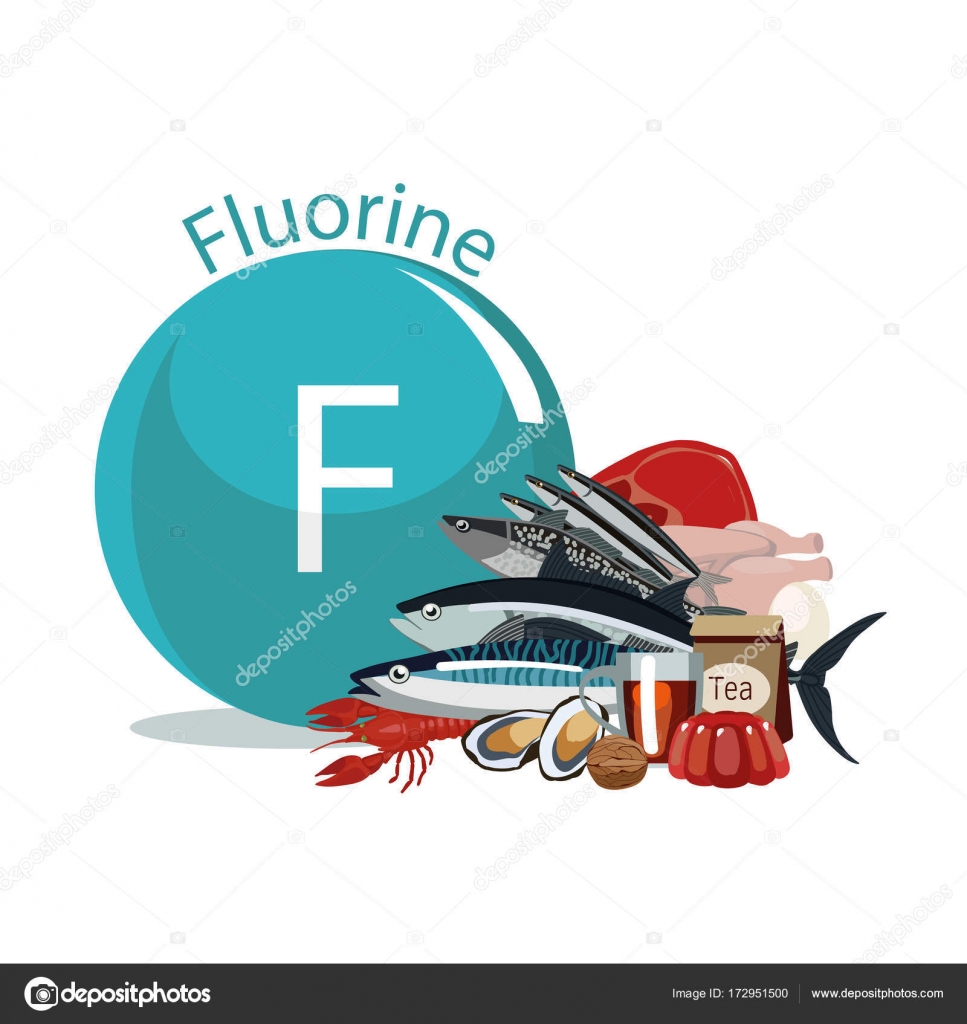 FLUOR  ZDROJE
mořské ryby, černý čaj, obohacená sůl, minerální vody
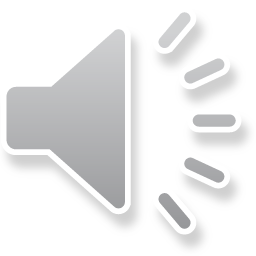 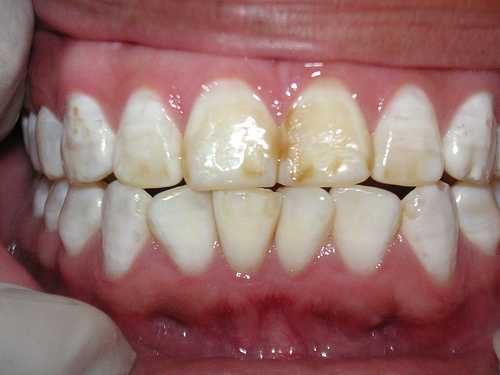 FLUOR  RIZIKA
Nadbytek
zubní fluoróza

Nedostatek
zvýšená náchylnost k zubnímu kazu
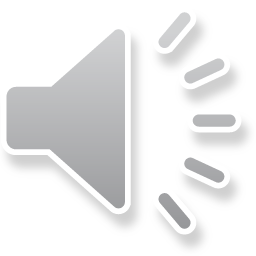 CHROM
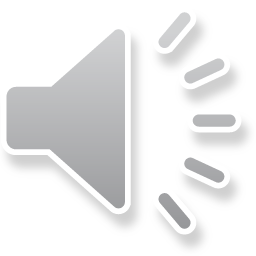 CHROM
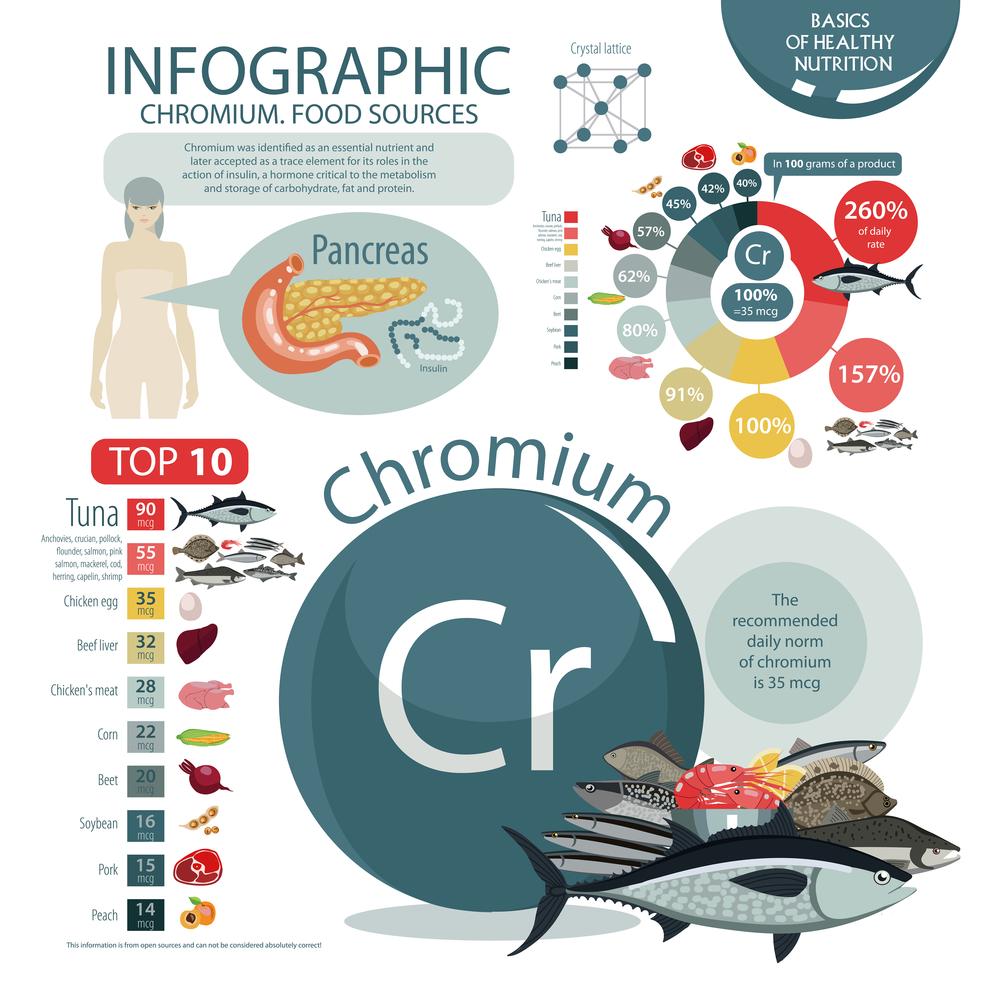 Cr3+ vs. Cr6+
metabolismus sacharidů, proteinů a lipidů
Glukóza
inzulin
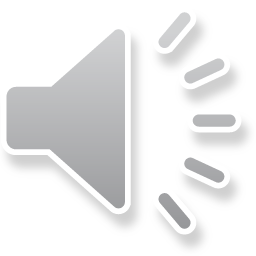 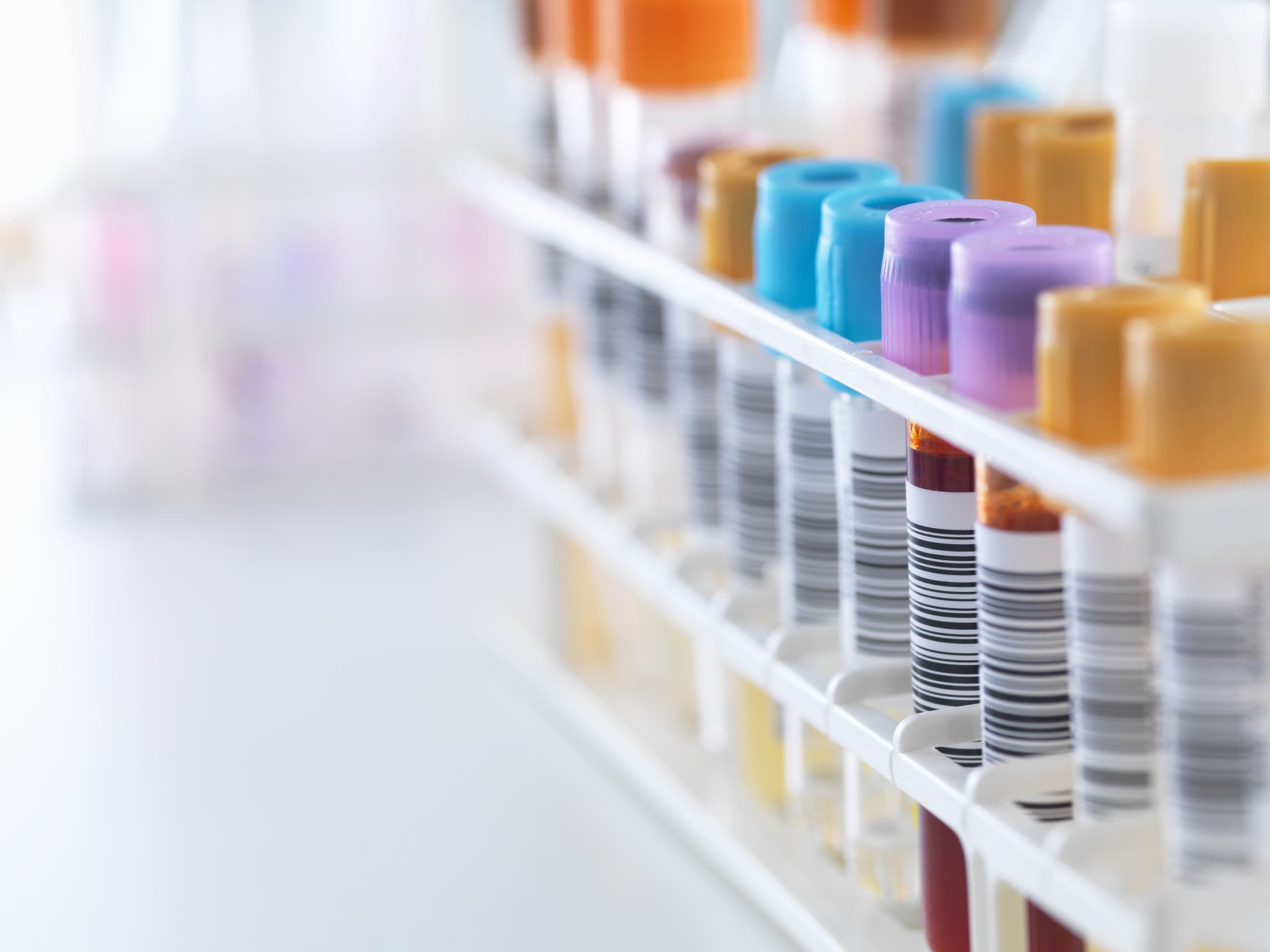 CHROM – ZDRAVOTNÍ TVRZENÍ
Chrom přispívá k normálnímu metabolismu makroživin.

Chrom přispívá k udržení normální hladiny glukózy v krvi.
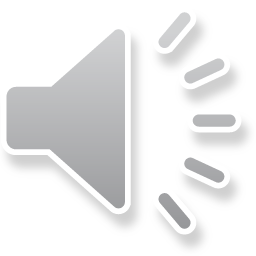 VÝŽIVOVÁ DOPORUČENÁ DÁVKA (DACH)
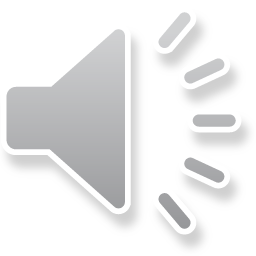 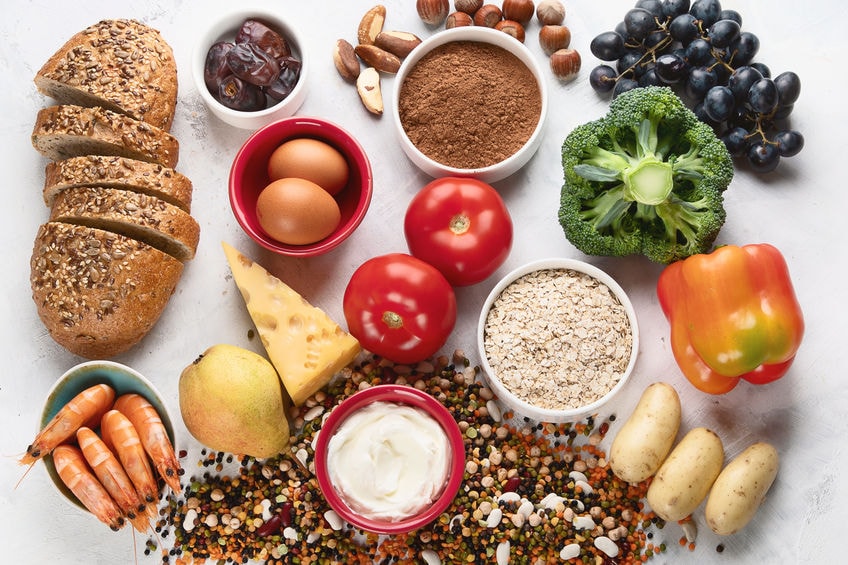 CHROM  ZDROJE
maso, játra, vejce, 
ovesné vločky, rajčata, hlávkový salát, houby, kakao, celozrnné obiloviny, pivní kvasnice,
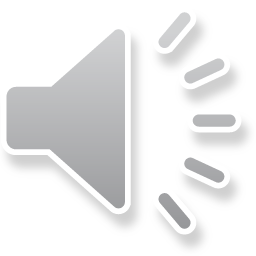 MANGAN
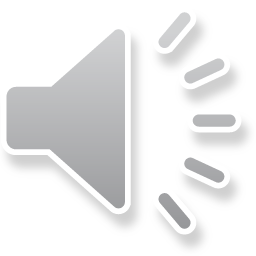 MANGAN
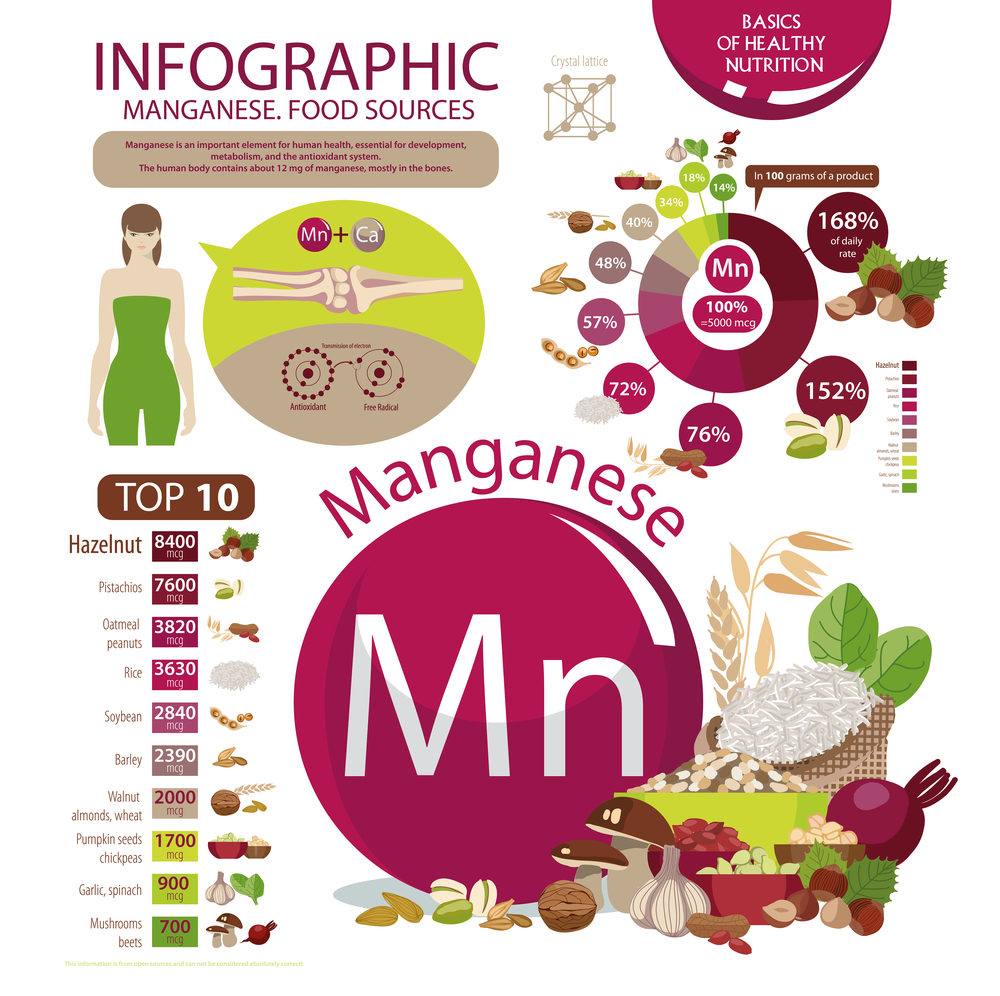 Kosti, pojiva
Funkce CNS
antioxidační vlastnosti
Toxicita
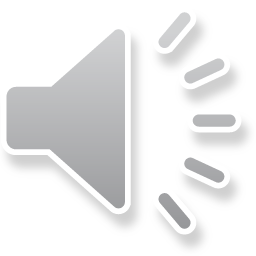 MANGAN – ZDRAVOTNÍ TVRZENÍ
Mangan přispívá 
k normálnímu energetickému metabolismu.
k udržení normálního stavu kostí.
k normální tvorbě pojivových tkání.
k ochraně buněk před oxidativním stresem.
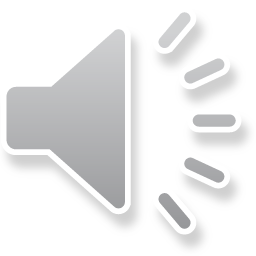 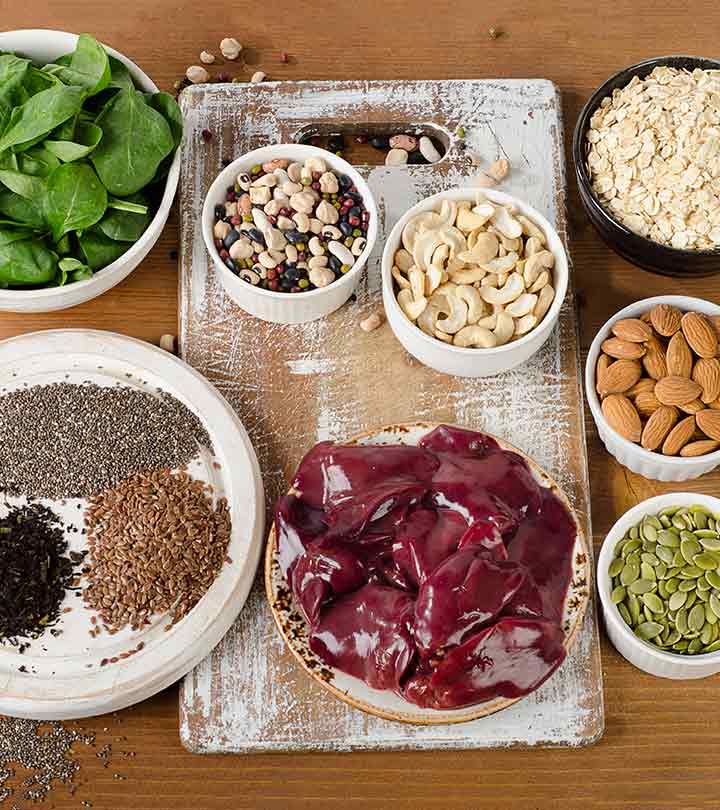 MANGAN  ZDROJE
Potraviny rostlinného původu ˃ Potraviny živočišného původu 
čaj, pórek, hlávkový salát, špenát či ovesné vločky
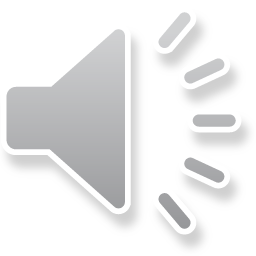 KOBALT, MOLYBDEN
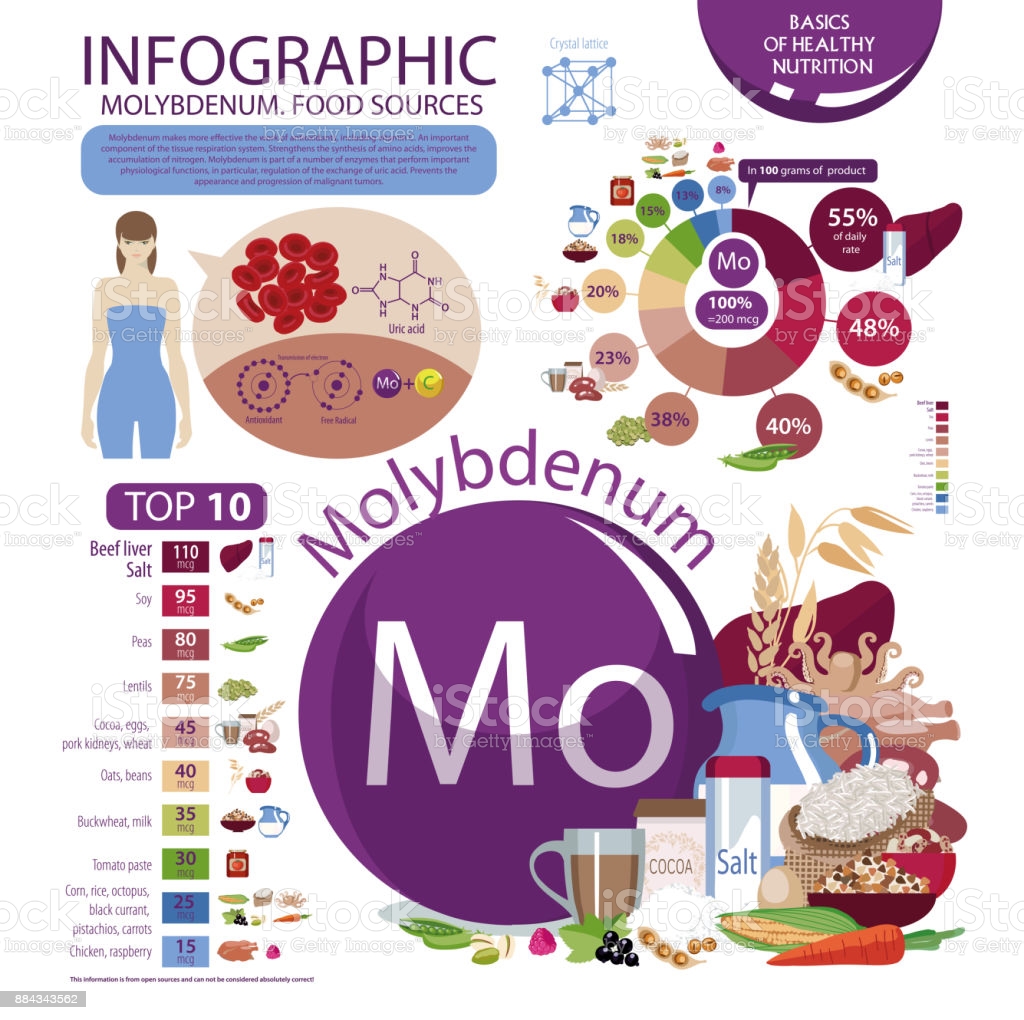 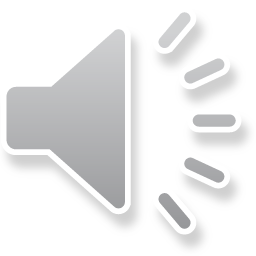 Kobalt, molybden
Odpovídají definici stopovým prvkům (včetně niklu)
Kobalt 
vitamin B12 

Zdravotní tvrzení
Molybden přispívá k normálnímu metabolismu sirných aminokyselin.
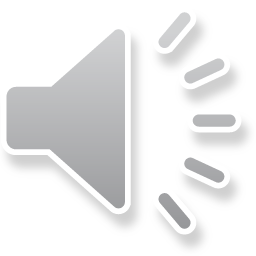 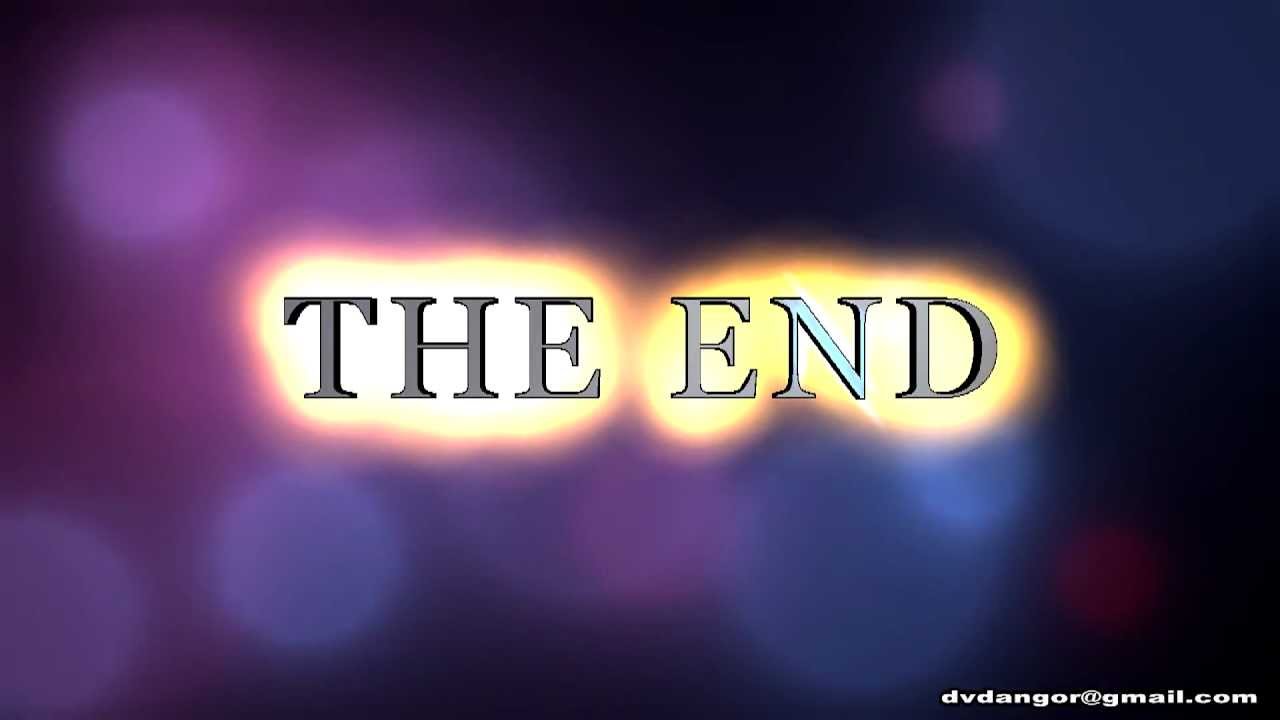 Konzultace/dotazy

MS Teams
446836@mail.muni.cz
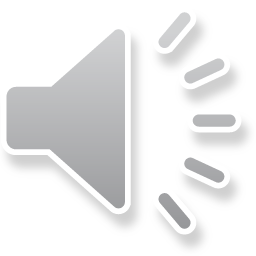